Bringing the values to Life:

Listening to Learn
Communication
Inclusiveness
Valuing People, Leveraging Diversity
Coaching & Mentoring
Leading to Make a Difference:

Leaving a Legacy
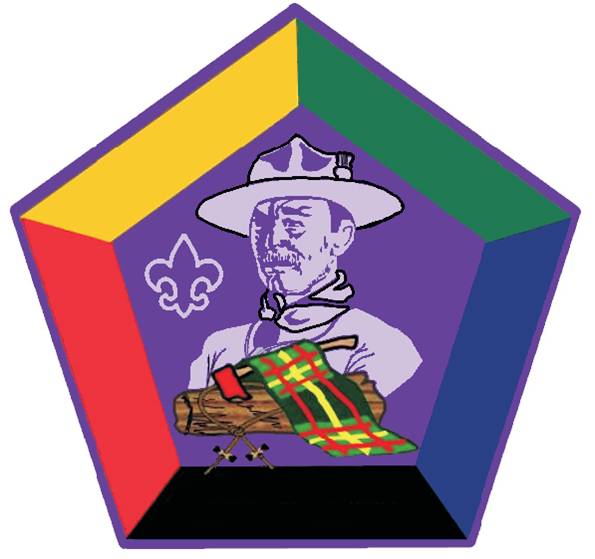 Tools of the Trade:

Project Planning
Leading Change
Decision Making & Problem Solving
Managing Conflict
Self-assessment
Models for Success:

Stages of Team Development

The Leading EDGE/The Teaching EDGE
Living the Values:

Values, Mission & Vision
Bringing the values to Life:

Listening to Learn
Communication
Inclusiveness
Valuing People, Leveraging Diversity
Coaching & Mentoring
Leading to Make a Difference:

Leaving a Legacy
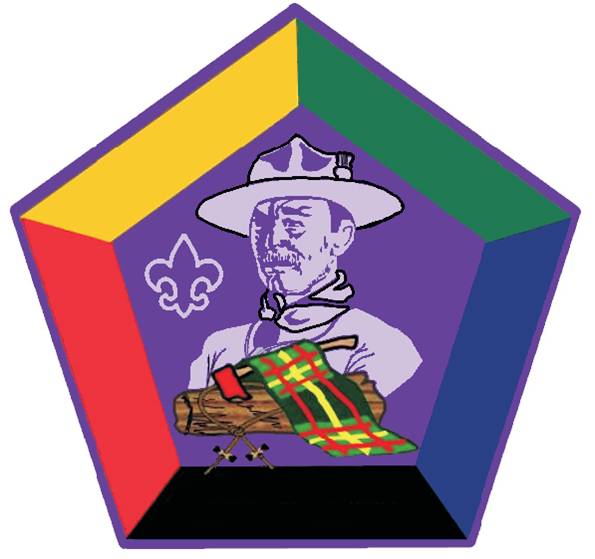 Tools of the Trade:

Project Planning
Leading Change
Decision Making & Problem Solving
Managing Conflict
Self-assessment
Models for Success:

Stages of Team Development

The Leading EDGE/The Teaching EDGE
Living the Values:

Values, Mission & Vision
Bringing the values to Life:

Listening to Learn
Communication
Inclusiveness
Valuing People, Leveraging Diversity
Coaching & Mentoring
Leading to Make a Difference:

Leaving a Legacy
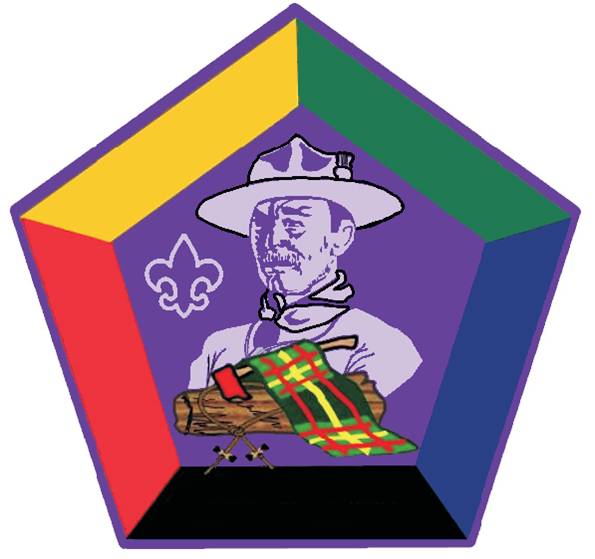 Tools of the Trade:

Project Planning
Leading Change
Decision Making & Problem Solving
Managing Conflict
Self-assessment
Models for Success:

Stages of Team Development

The Leading EDGE/The Teaching EDGE
Living the Values:

Values, Mission & Vision
Bringing the values to Life:

Listening to Learn
Communication
Inclusiveness
Valuing People, Leveraging Diversity
Coaching & Mentoring
Leading to Make a Difference:

Leaving a Legacy
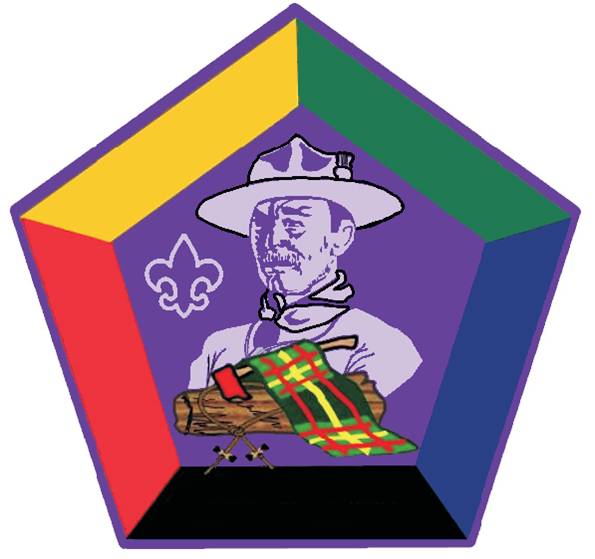 Tools of the Trade:

Project Planning
Leading Change
Decision Making & Problem Solving
Managing Conflict
Self-assessment
Models for Success:

Stages of Team Development

The Leading EDGE/The Teaching EDGE
Living the Values:

Values, Mission & Vision
Bringing the values to Life:

Listening to Learn
Communication
Inclusiveness
Valuing People, Leveraging Diversity
Coaching & Mentoring
Leading to Make a Difference:

Leaving a Legacy
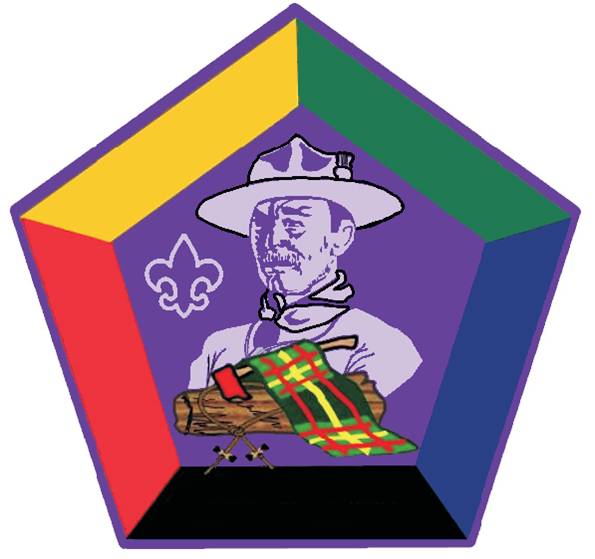 Tools of the Trade:

Project Planning
Leading Change
Decision Making & Problem Solving
Managing Conflict
Self-assessment
Models for Success:

Stages of Team Development

The Leading EDGE/The Teaching EDGE
Living the Values:

Values, Mission & Vision
Bringing the values to Life:

Listening to Learn
Communication
Inclusiveness
Valuing People, Leveraging Diversity
Coaching & Mentoring
Leading to Make a Difference:

Leaving a Legacy
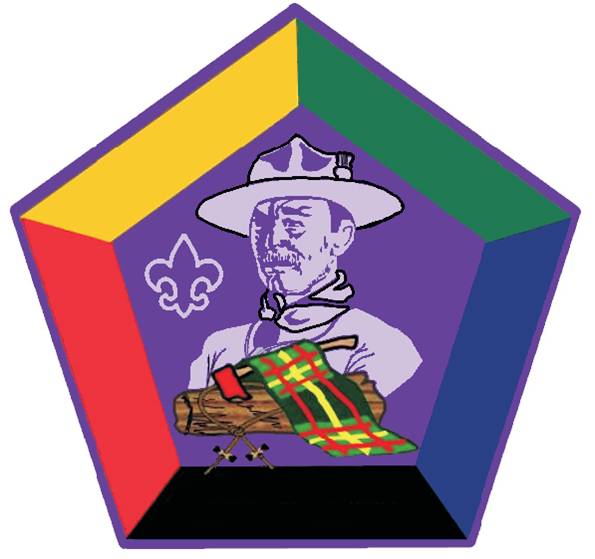 Tools of the Trade:

Project Planning
Leading Change
Decision Making & Problem Solving
Managing Conflict
Self-assessment
Models for Success:

Stages of Team Development

The Leading EDGE/The Teaching EDGE
Living the Values:

Values, Mission & Vision